ГБОУ СОШ им. В.С.Юдина ОДО №2 «Березка» с.Новый Буян м.р. Красноярский Самарской области
Презентация 
«Путешествие в сказку»
Подготовила: воспитатель Нуртдинова Татьяна Анатольевна
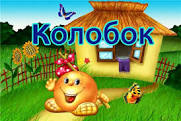 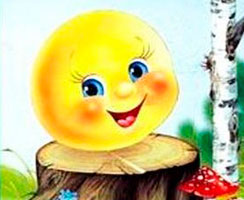 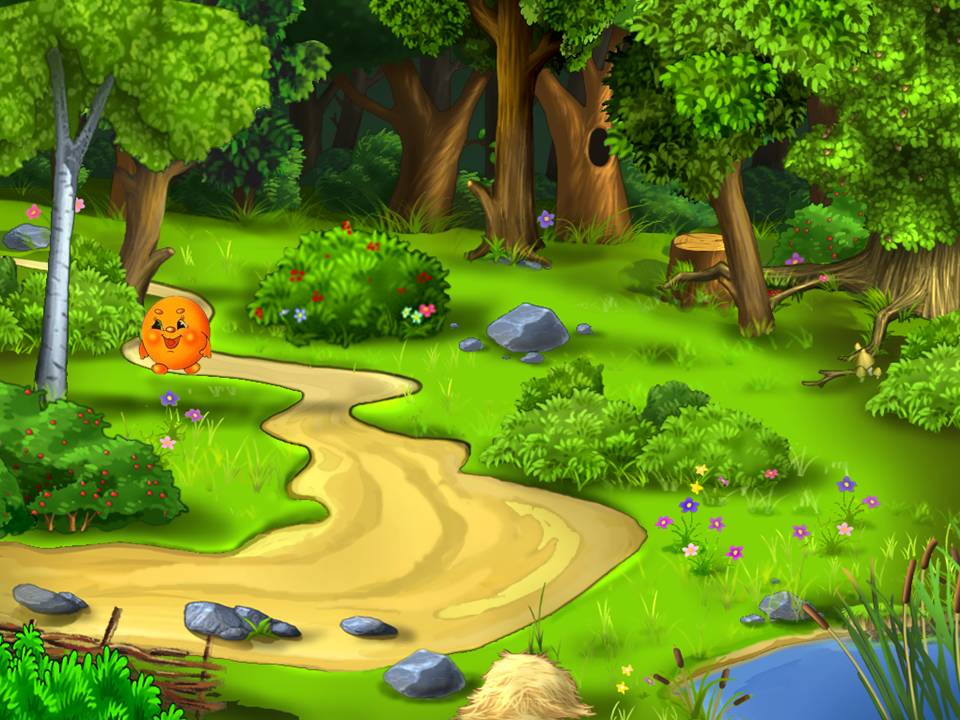 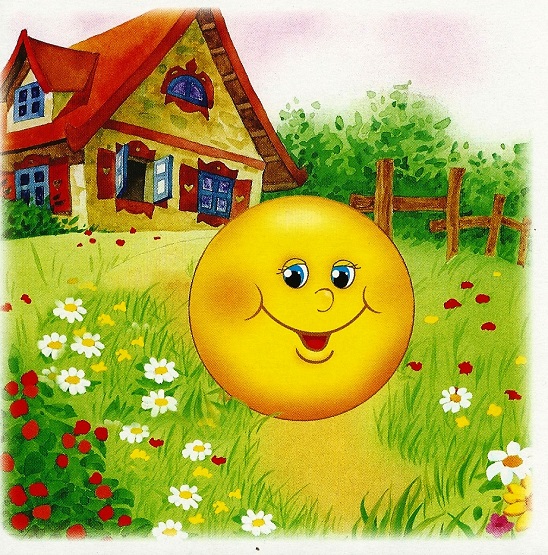 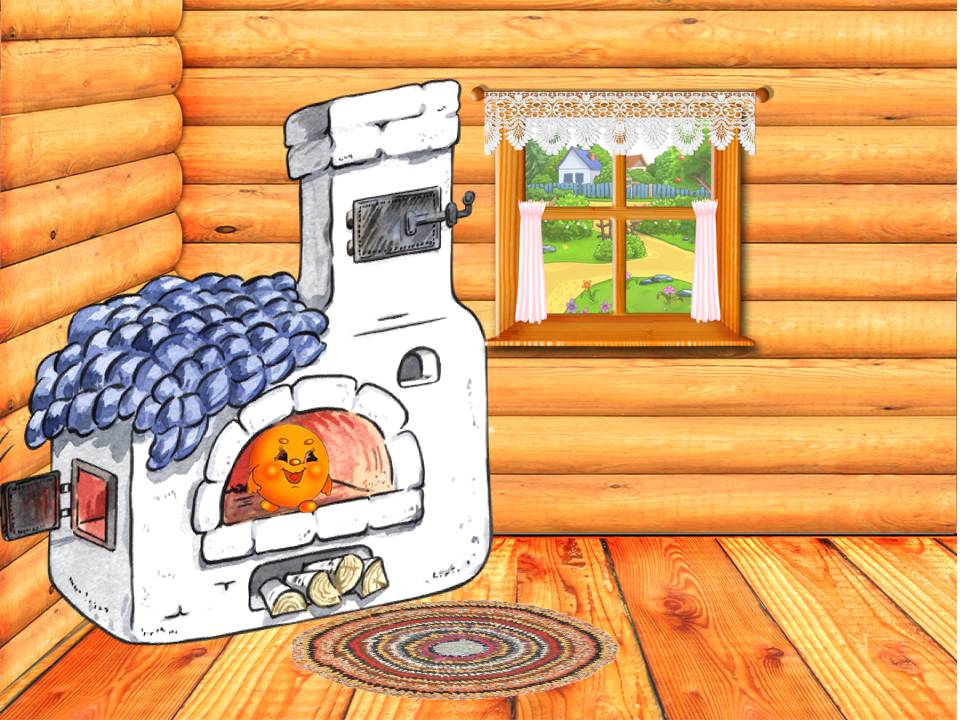 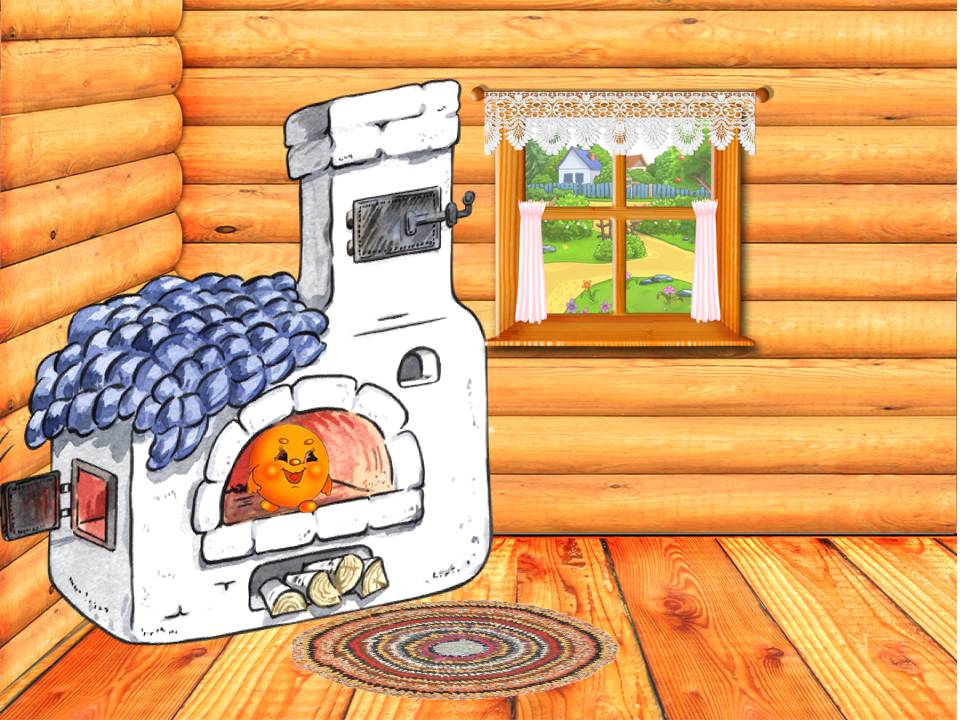 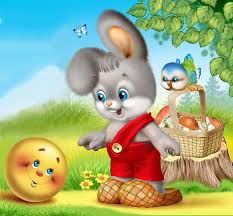 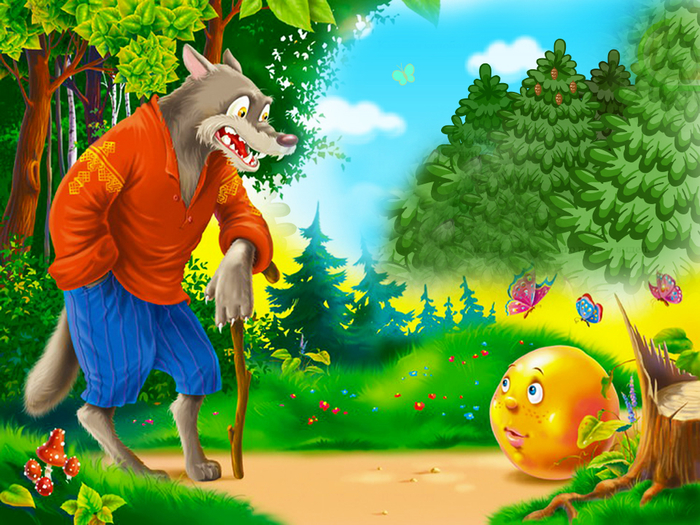 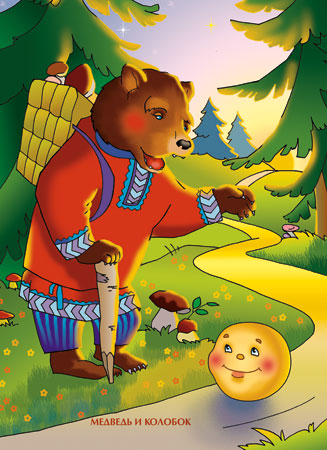 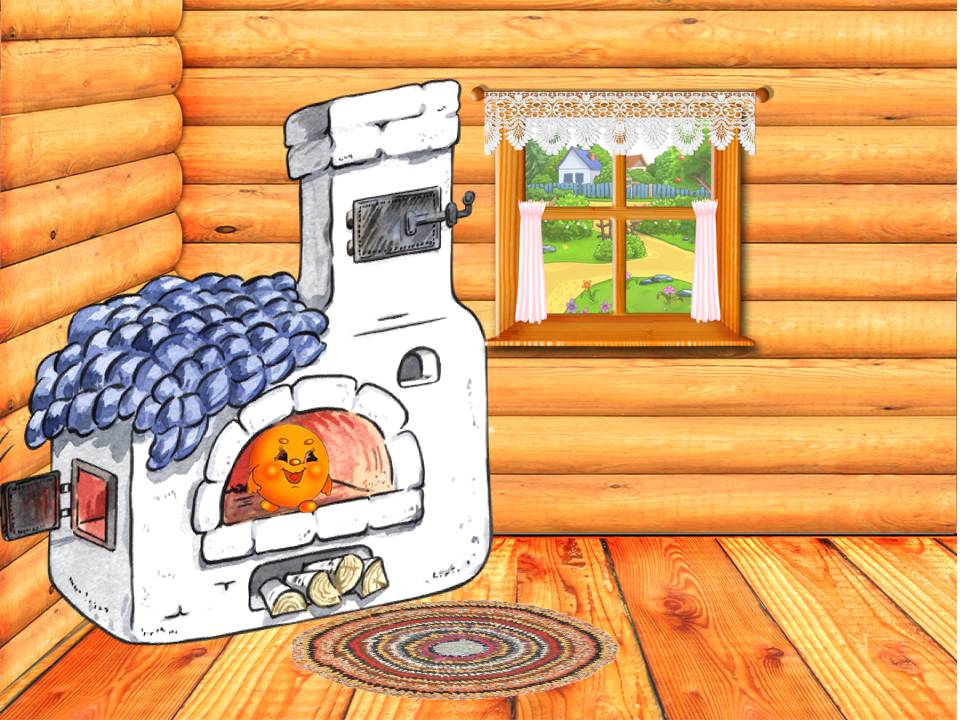